Harry Potter i KAMIEŃ FILOZOCZNY
Autorzy: Sara Żuchowicz, Natalia Marciniak i Oliwia Kazula
Hogwart i jego domy
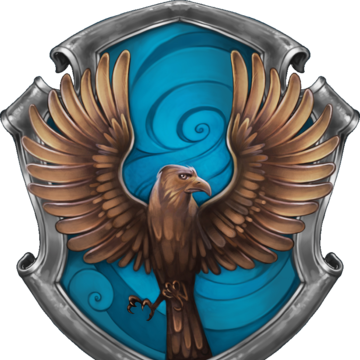 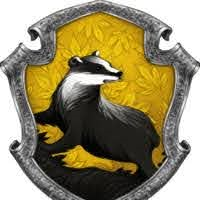 Harry Potter
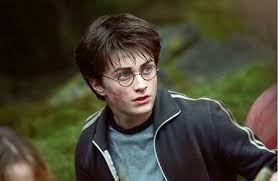 Harry Potter główny i tytułowy bohater powieści. Ten aktor się nazywa Daniel Radcliffe.
Ron Weasley
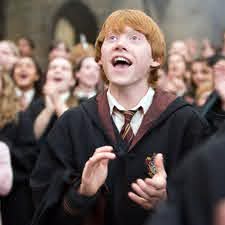 Najlepszy przyjaciel harryego, zawsze wpada w kłopoty, należy do golden trio. W prawdziwym życiu nazywa się Rupert grint
Hermiona Granger
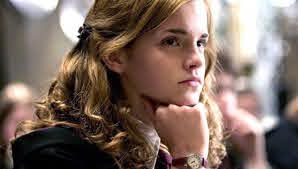 Przyjaciółka Harrego, dziewczyna rona, Należy do golden trio. Ta Aktorka nazywa się Emma Watson
,,Golden trio”
Tom riddle ,,Voldemort”
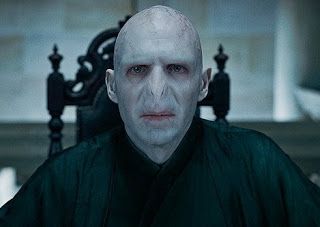 Największy czarny charakter który próbował zabić głównego Bohatera. Nie posiada nosa.
Szkoła magii i czarodziejstwa
Hogwart – szkoła magii i czarodziejstwa. Było czterech założycieli : Godryka Gryffindor, Helga Hufflepuff, Rowena Ravenclaw, Salazar Slytherin.  Dyrektorem był Albus Dumbledoor.
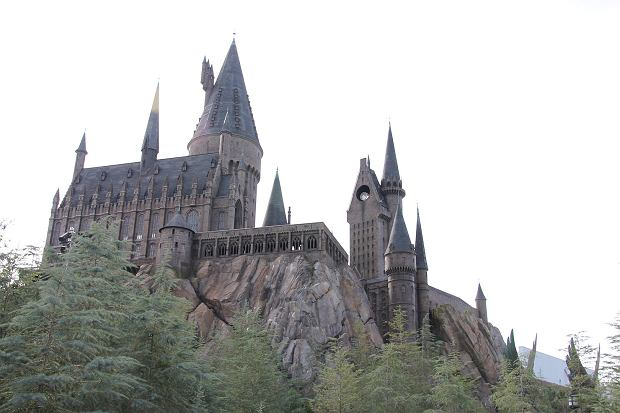 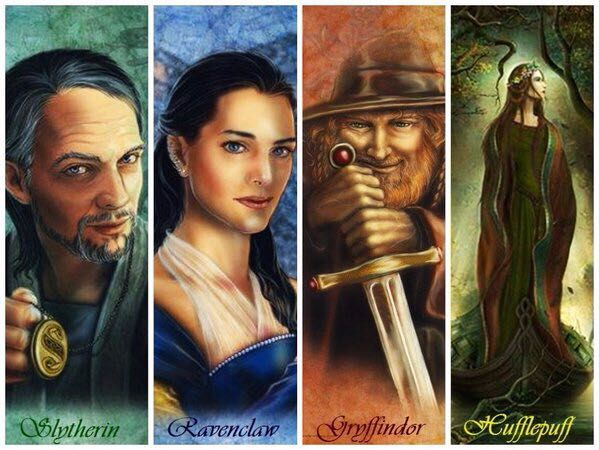 Rebeus Hagrid
Drugi Najlepszy przyjaciel Harrego. Później był nauczycielem opieki nad magicznymi stworzeniami.
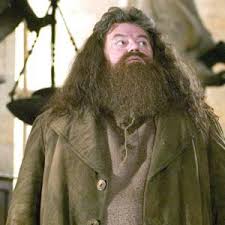 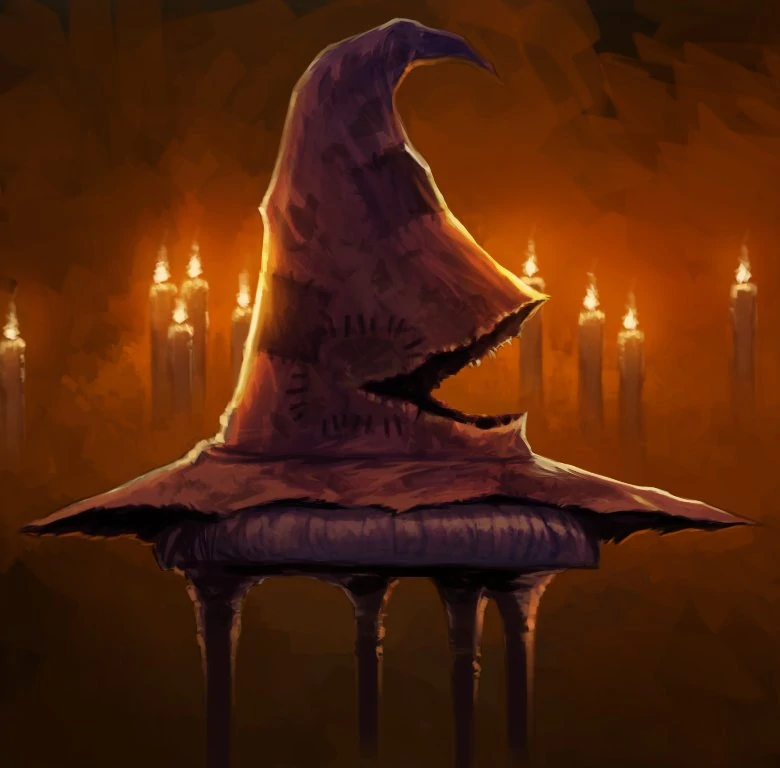 Tiara przydziału
Tiara przydziału wybierała domy, do których trafiali uczniowie hogwartu.
Kwiryniusz Quirrell
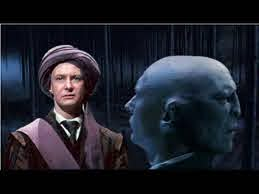 W pierwszej części kwiryniusz Quirrell chował pod czapką lorda Voldermota, który posiadał nos.
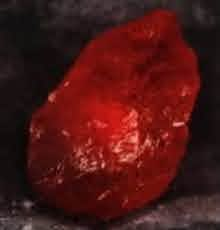 Kamień filozoficzny
,,Broń” którą Harry zabił Lorda Voldemorta w pierwszej części.
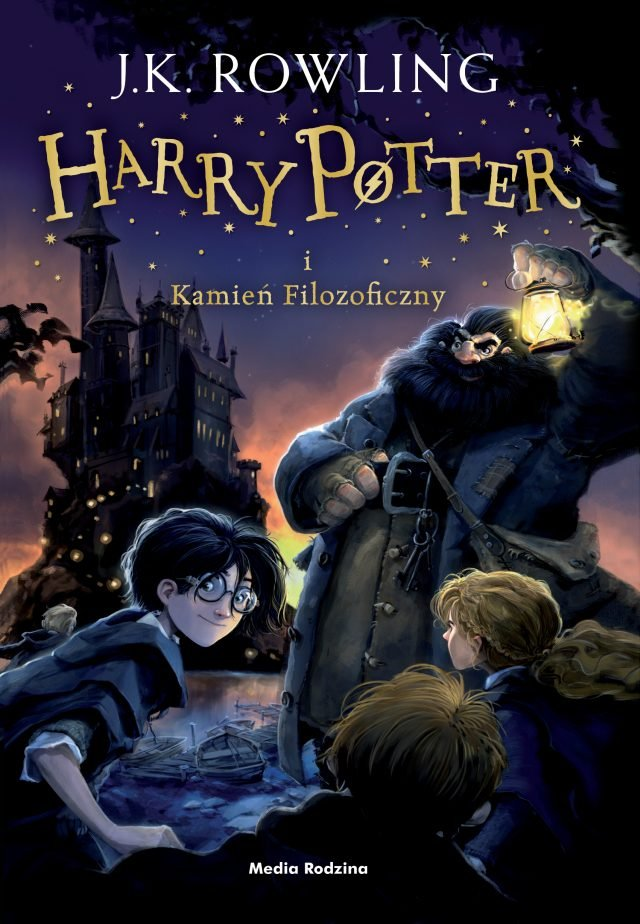 Podsumowanie
Uważamy, iż książka jest warta przeczytania. Jest świetna fabuła, dużo zwrotów akcji i masa mitycznych zwierząt!
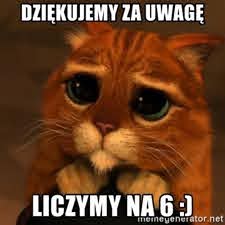 Koniec
Dziękujemy za uwagę     